Heavy metal stress
What are heavy metals?
Heavy metals are naturally occurring elements that have high atomic weight and density at least 5 times greater than that of water. 
They have a relatively high density and are toxic or poisonous at low concentration.
Heavy metal pollution can originate from natural and anthropogenic sources.
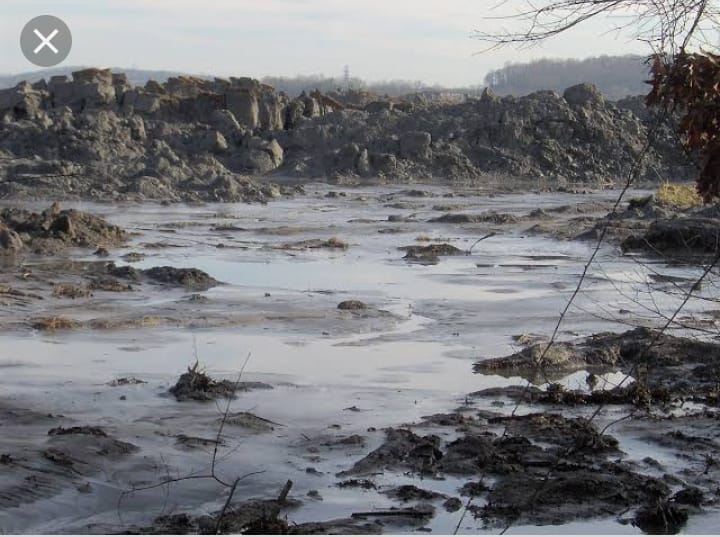 Environmental pressure of heavy metals released from industries:
Why heavy metals are poisonous?
Heavy metals are dangerous  because thy tends to bio-accumulate.
Bio accumulation means an increase in the concentration of a chemical in a biological organism over time, compared to the chemical concentration in the environment. 
Compounds accumulate in living thing any time they are taken up and stored faster then they are broken down or excreted.
Heavy metals in fish due to ocean acidification:
How are people exposed to heavy metals?
Heavy  metals contamination  may  occur due to factors including  irrigation  with  contaminated water, the addition of fertilizers and metal based pesticides , industrial emission, transportation, harvesting process, storage or sale.
People may be exposed to small amount of heavy metals through  food, water , air and commercial process.
Heavy metals from Ash:
Toxic water: huge harvests irrigated
Examples of heavy metals
Examples  of heavy metals include mercury , cadmium, arsenic, chromium, thallium and lead.
List of heavy metals
U
As
Ba
Th
List of 
Heavy
 metals
Cd
Sn
Pt
Cs
Ni
Cu
Hg
Threats
Heavy metals occur naturally in environment .
Heavy metals such as zinc, iron, or copper plays an important role  in our bodies.
Lead arsenic and mercury can build up in fish and potentially threatening human health after consumption.
Also contaminate the environment.
Effect of acid rain:
Industrial waste water testing services:
Heavy metal stress
Most common source of heavy metals is volcanic activity.
Materials from such activity find way to various water bodies.
Ore minerals hidden and compact in the crust, releasing few metals in the environment
Heavy metals from mining:
Levels of toxicity
Metals including iron ores, argite, and apatite produce mild level of toxicity.
Copper other and naturally occurring found in the earth’s crust at low concentration, hence no toxic effects.
Copper released to water bodies through decaying vegetation or copper mining activities, agricultural activities, such as use of fertilizers.
The impact of factory forms:
Heavy metals from agricultural activities
Agricultural activities a source of heavy metals in water resources.
Heavy food damage influence use of fertilizers. Pesticides for better production.
Metals find way to water resources through runoff. Drainage, seepage into soil.
Plants cultivated in contaminated soil:
Heavy metals from sewage system
Bio solids-sewage sludge, animal wastes and industrial wastes often released into water.
Sewage sludge contains traces of zinc  and copper.
Huge concentrations of iron, nickel, lead, cadmium, cobalt and zinc found as one moved lower due to the presence of any industries.
Ore industrial nations ore porn to the effects of heavy metals
Heavy metals from sewage system:
CONTROL
Use of alkaline materials to naturalize acidic mine waters.
Process raising the Ph of acidic mine drainage.
Accelerates the oxidation rate
Cause heavy metals to  precipitate fro solution as hydroxides and carbonates.
Absorbents use to remove metals from contaminated water